Спеціалізована школа № 24 з поглибленим вивченням  іноземних мовШевченківського району
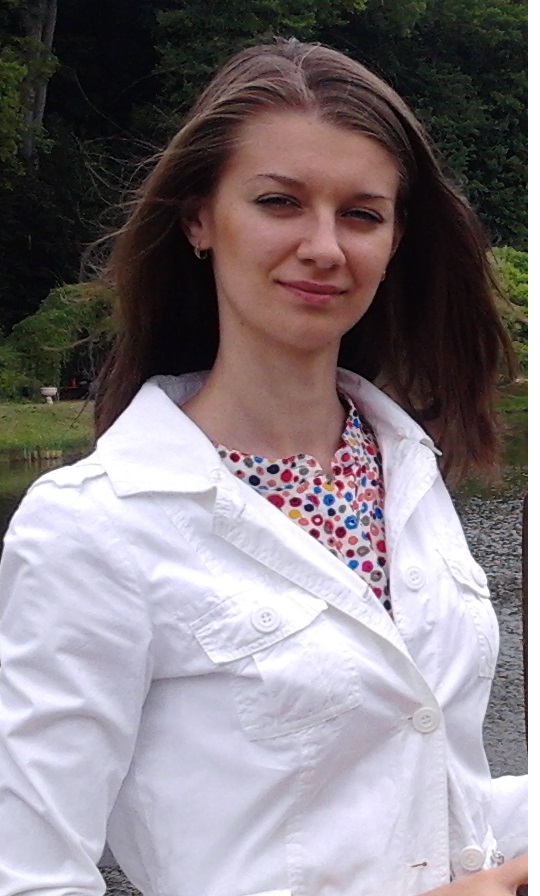 З досвіду роботи 
вчителя історії та 
правознавства

ІІ кваліфікаційної категорії
Бойко Наталії
Володимирівни
(вища освіта)
                                             2017 р.
педагогічний стаж                        Педагогічний стаж роботи:         7 років                         роботи в 24  школі:   6 років
Попередня атестація – 2013 р. 
Проходження курсів – 2016 р.
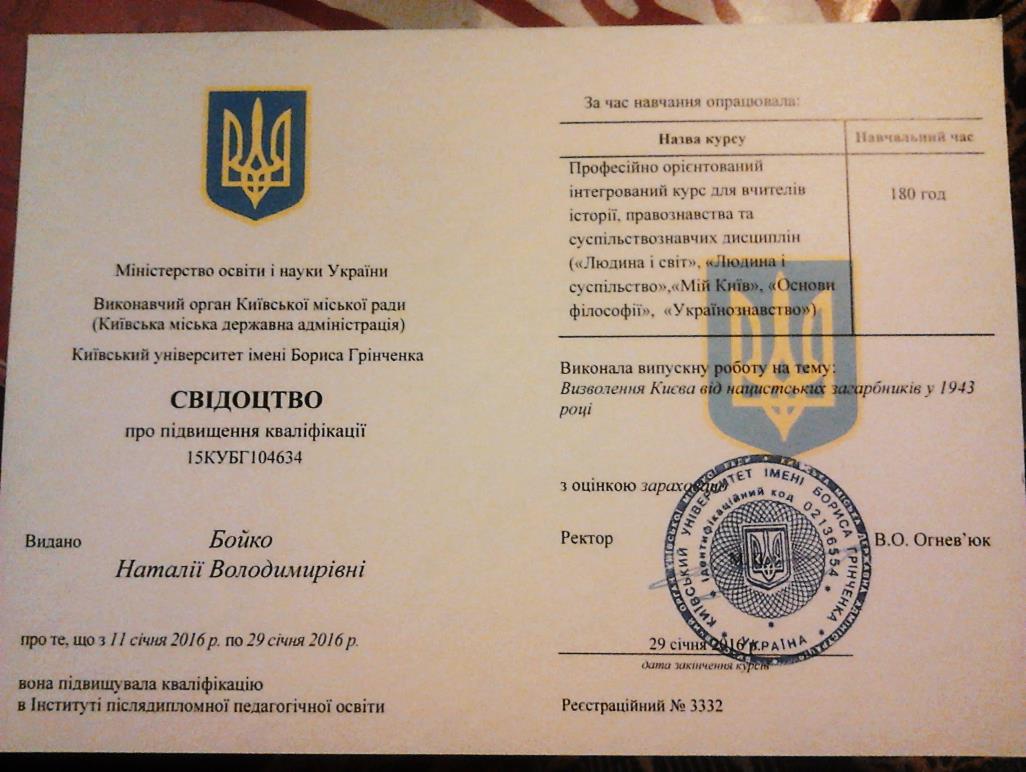 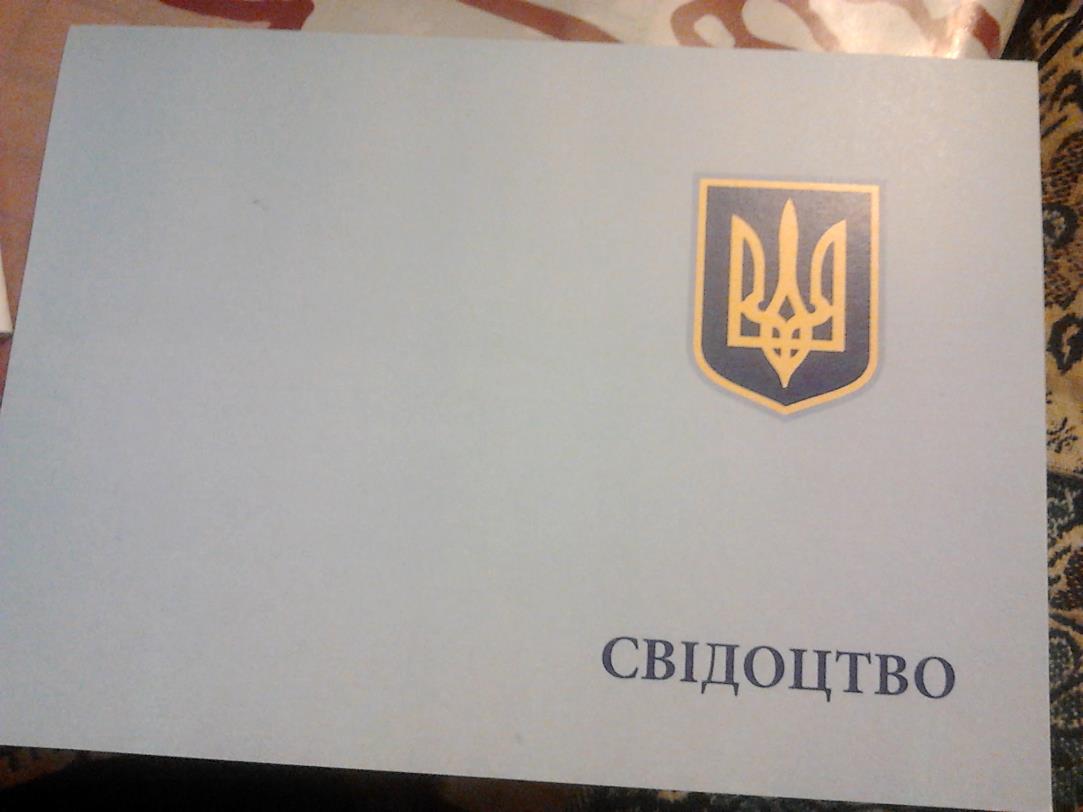 ПЕДАГОГІЧНЕ    КРЕДО:
Краще, що нам дає історія, - це збуджуваний нею ентузіазм.
Йоганн Гете
Нагороди та відзнаки
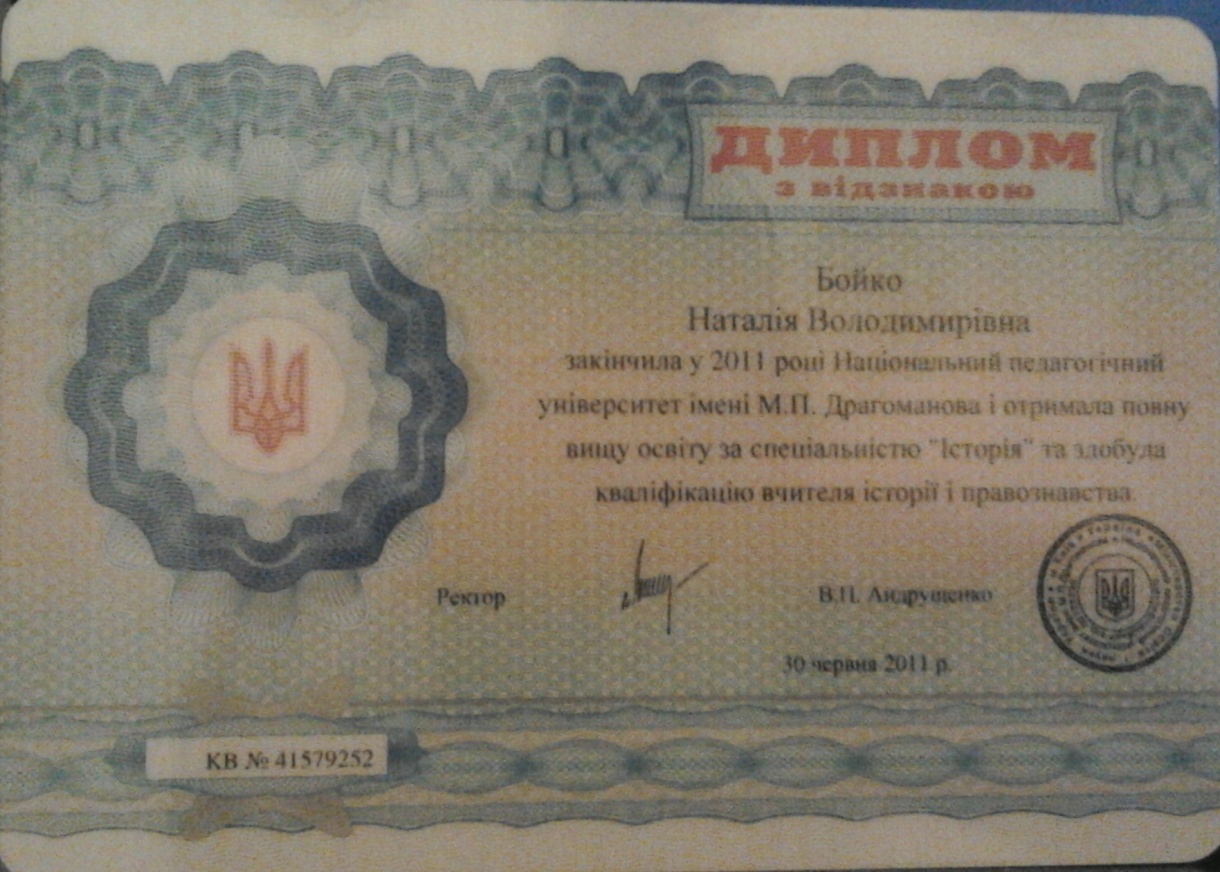 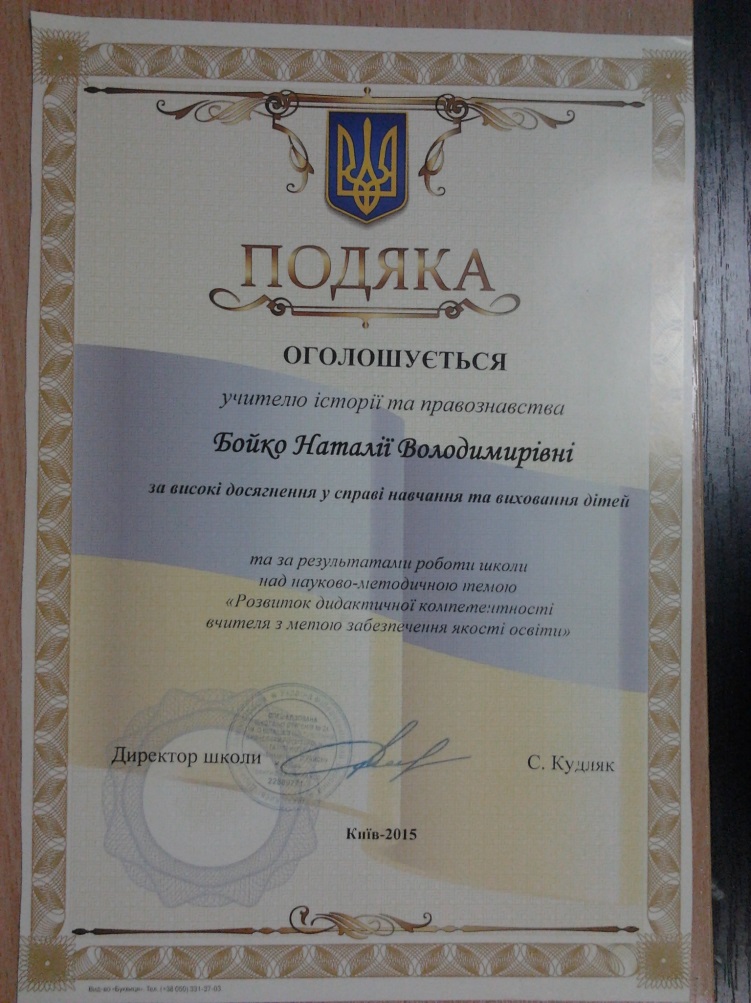 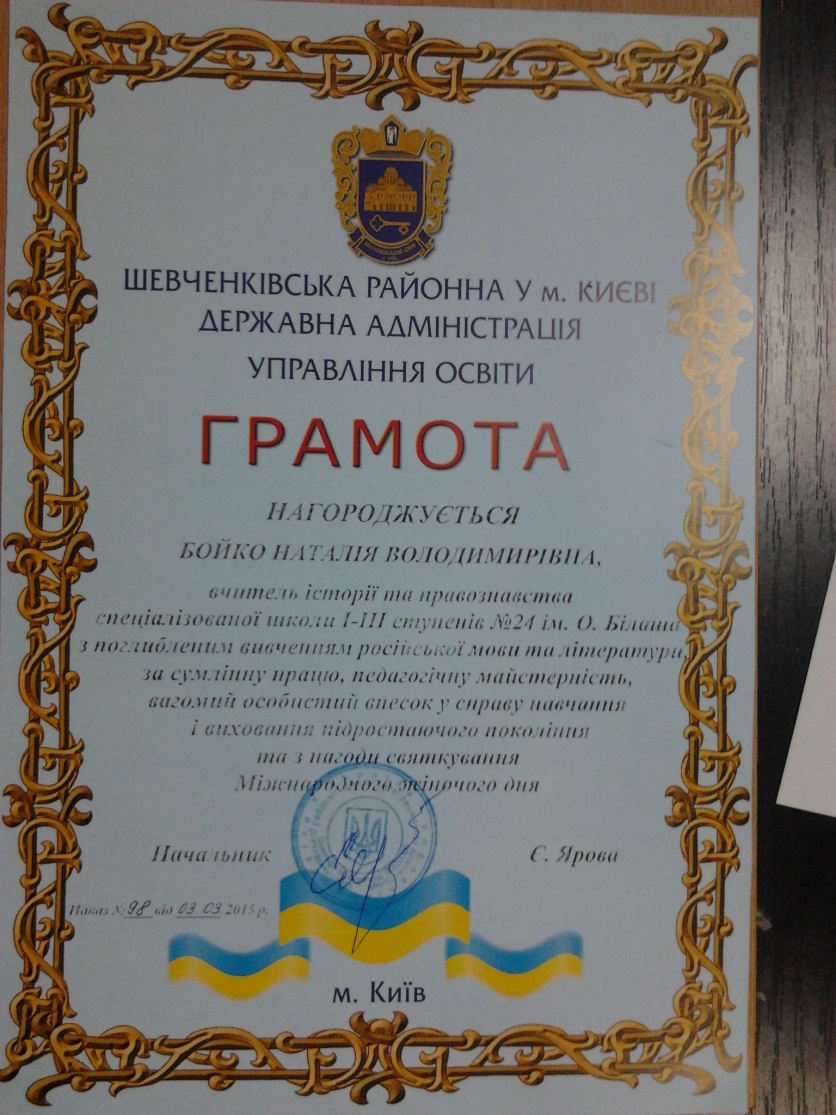 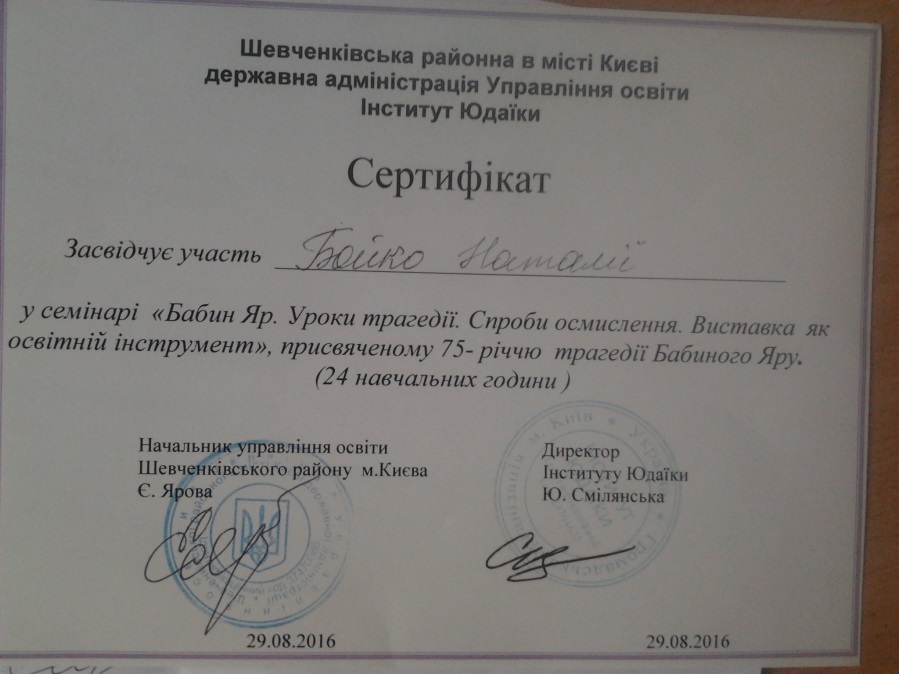 Методична тема, над якою працює вчитель:
“Акмеоологічні методи активізації пізнавальної діяльності учнів у практиці роботи вчителя історії (Метод взаємодій, робота в групах, метод кейсів. Ш.Шарон та Т. Джонсон та Р. Джонсон)”
досягнення  виконання завдань творчо, висловлюючи власну думку, інтерпретуючи факти;
виконувати завдання спільно, постійно змінюючи ролі учасників групи:
від керівника до секундоміра;
виховувати  дух команди і змагання для всього класу;
створювати дискусійні ситуації як у середині груп, так і між ними з обов`язковим досягненням спільного рішення з певної проблемної ситуації.
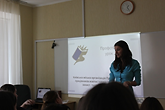 Досвід роботи:
Метод роботи в групах:              Метод кейсів
(10 клас «Здобутки й прорахунки  УЦР»);  (10 клас «Інститут                                                                                                          Президента в Україні» )
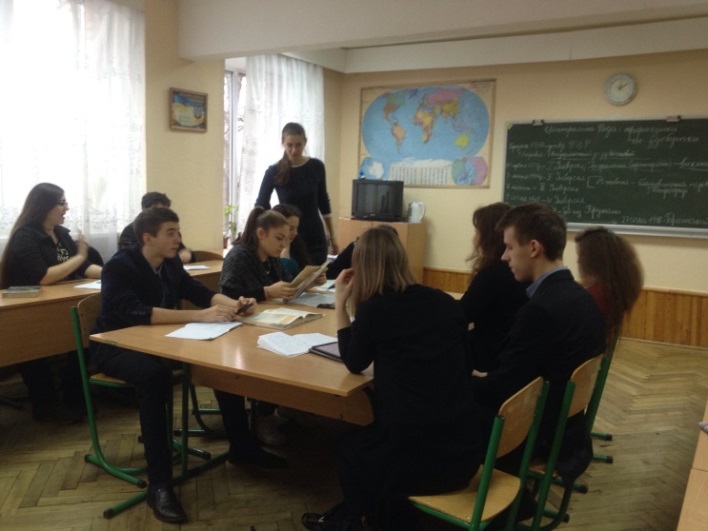 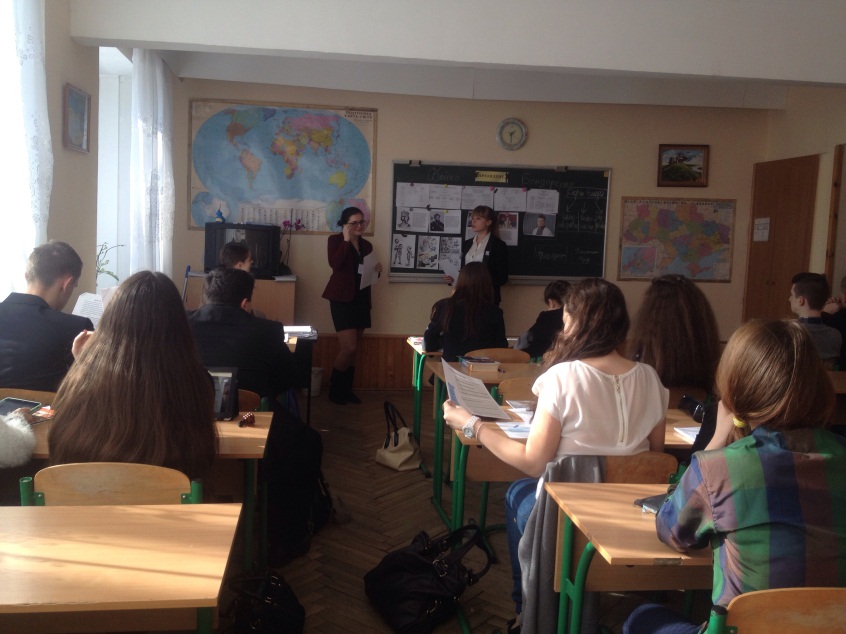 Інтегрований урок, урок-квест
(8 клас «Історичний поділ»);
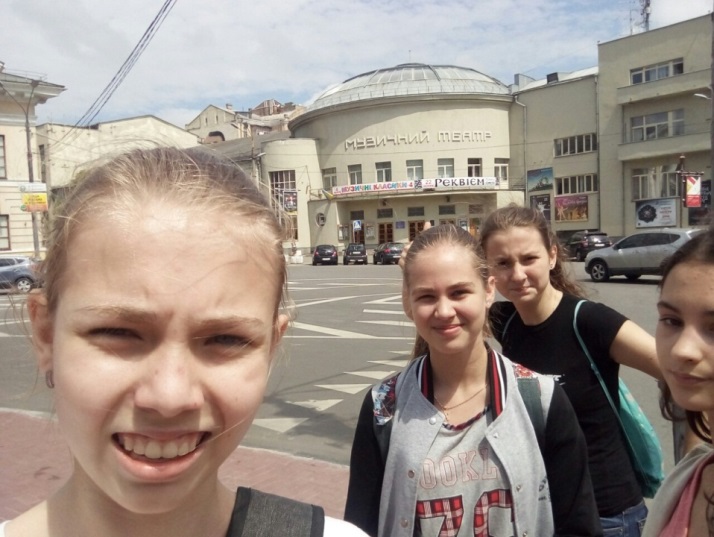 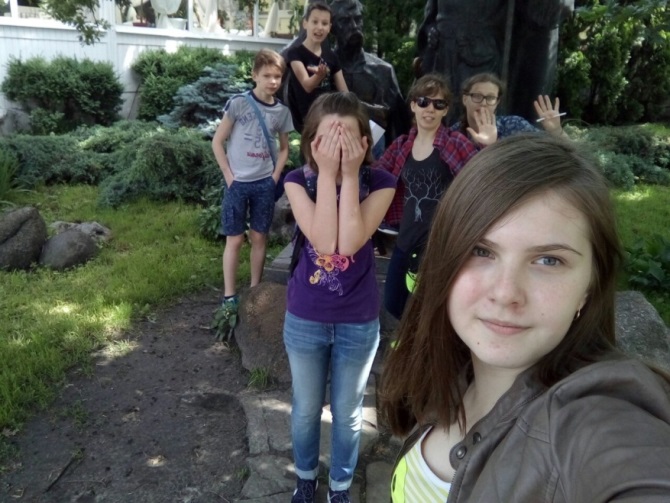 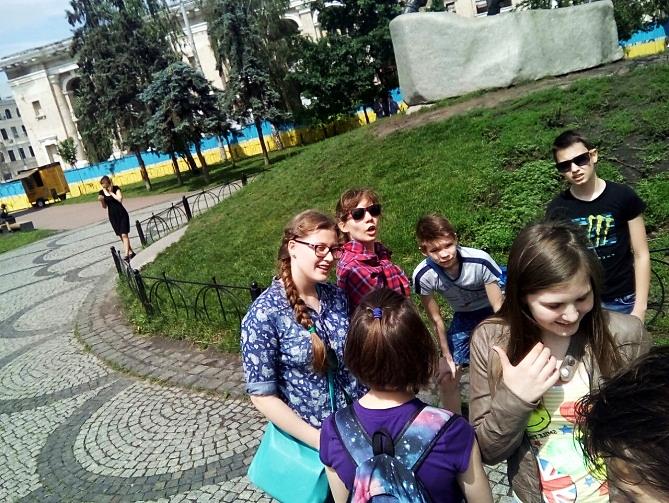 Досвід роботи:
Відкритий урок  «Доба "проспериті״ в США»
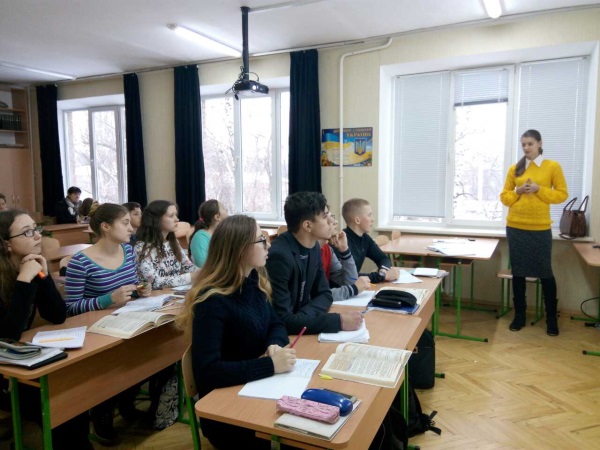 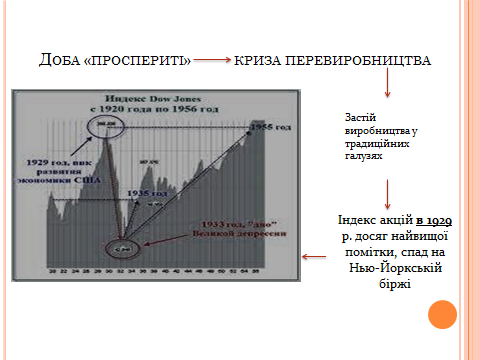 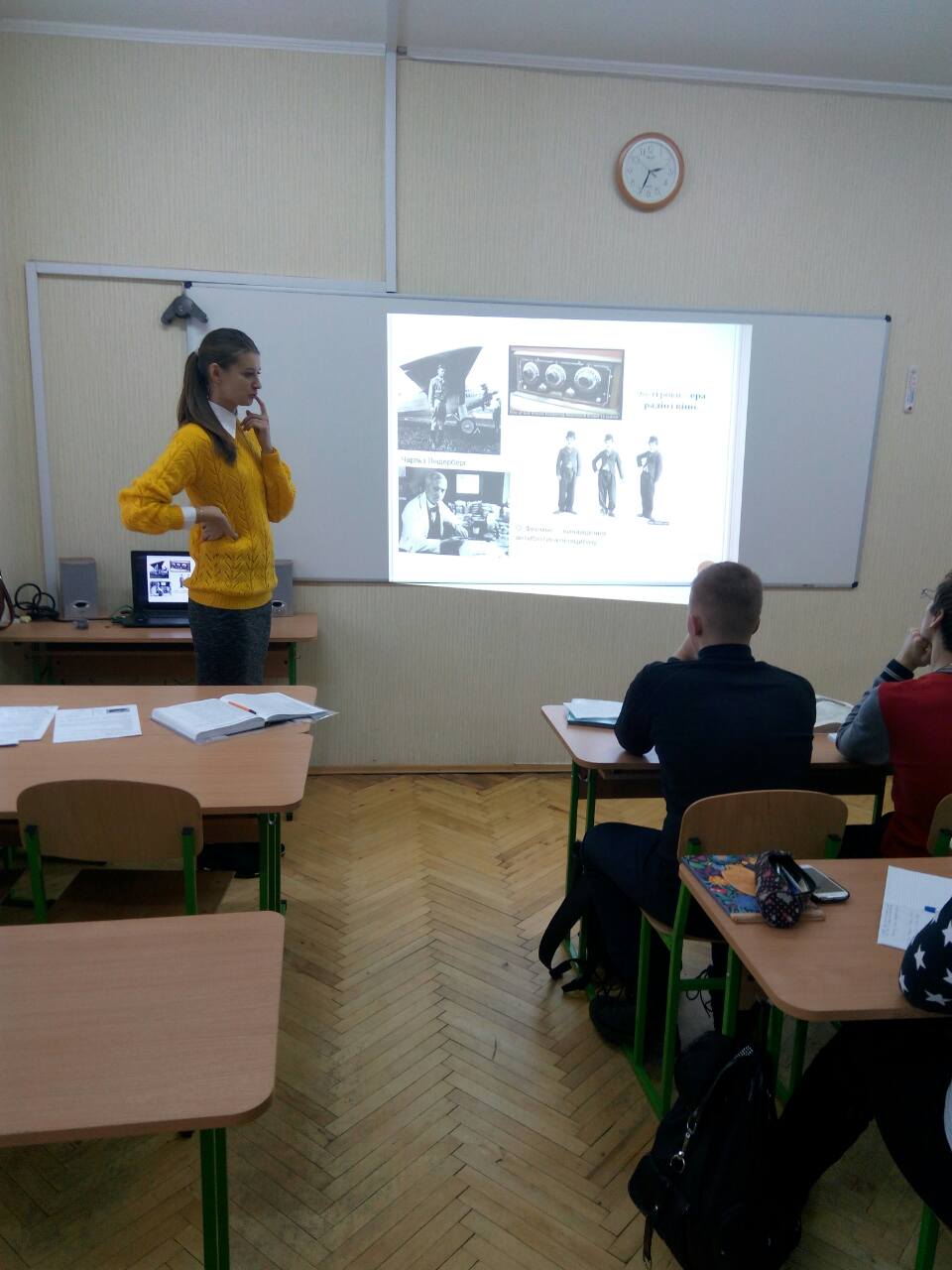 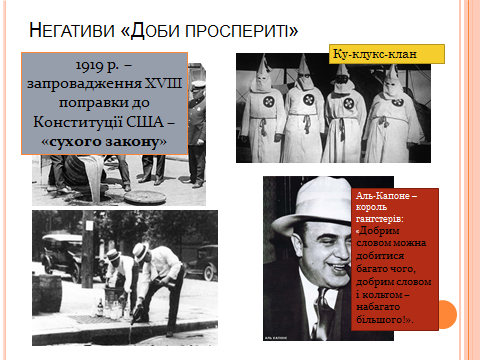 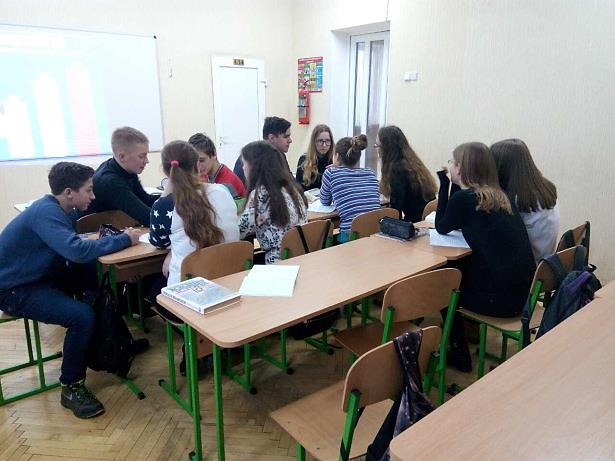 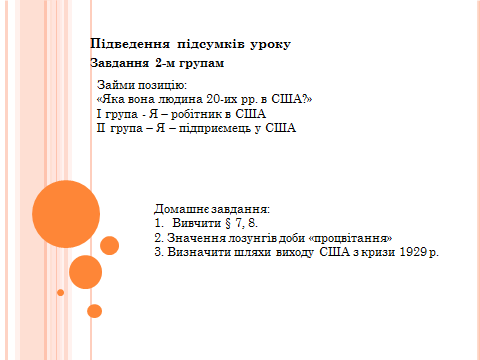 Досвід роботи:
Зустріч із професором права Києво-Могилянської академії
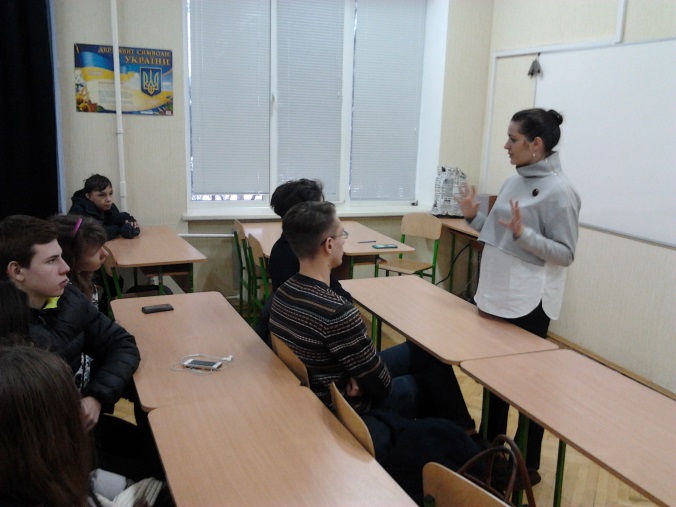 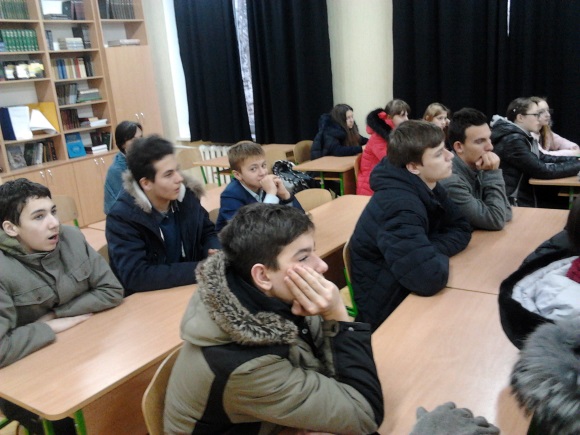 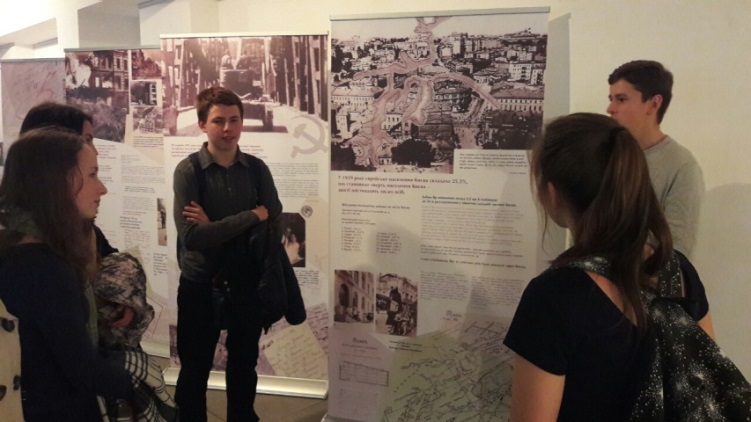 Проведення учнями СШ № 24 екскурсіїй у виставковому центрі «Геноцид  в ХХ ст.»
Турнір Юних правознавців 2015,
Команда 9-х класів
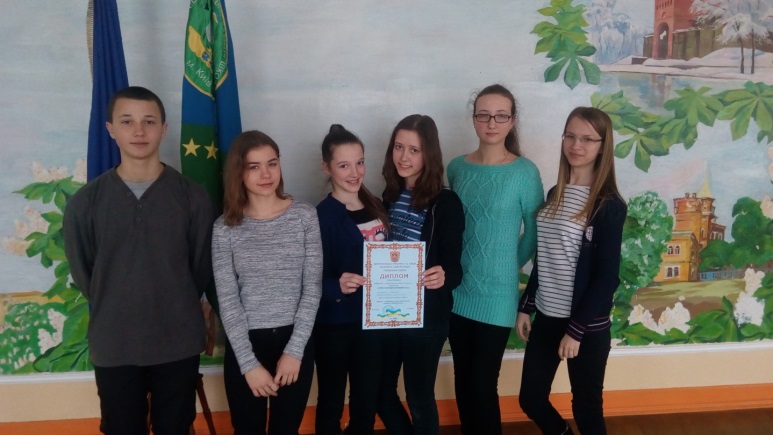 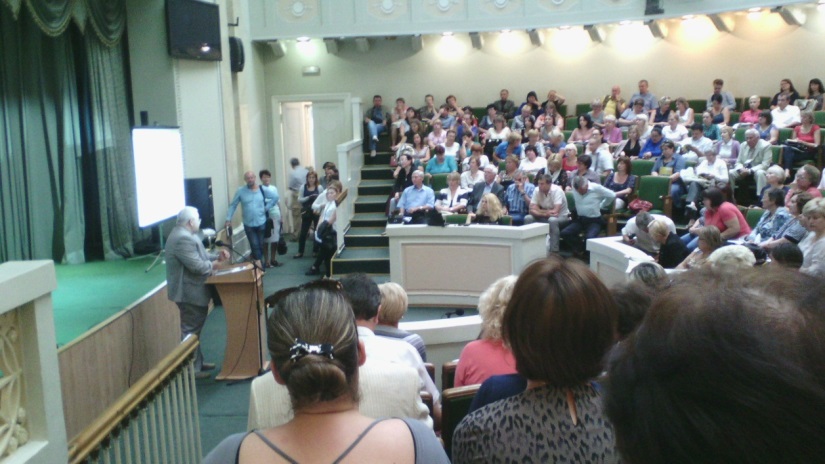 Семінар вчителів історії та правознавства у Будинку вчителя
Показник якості за 2013-2016 н.р.
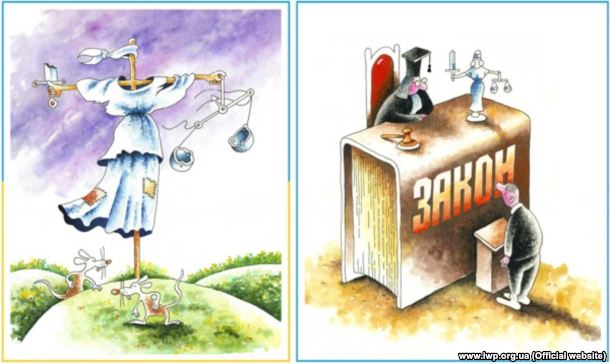 Результати Всеукраїнських олімпіад :
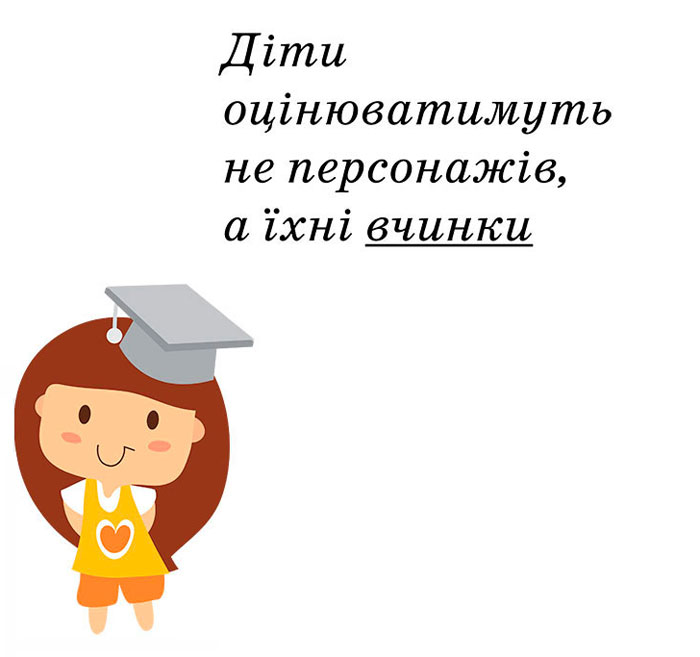 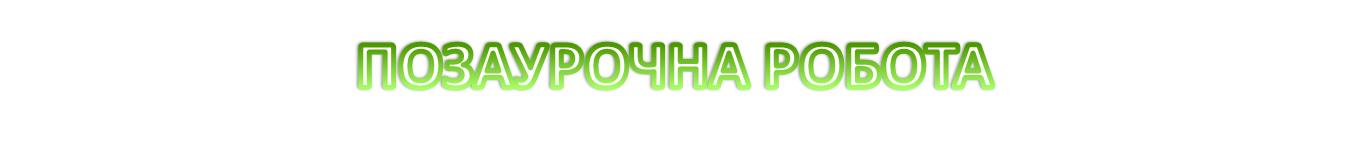 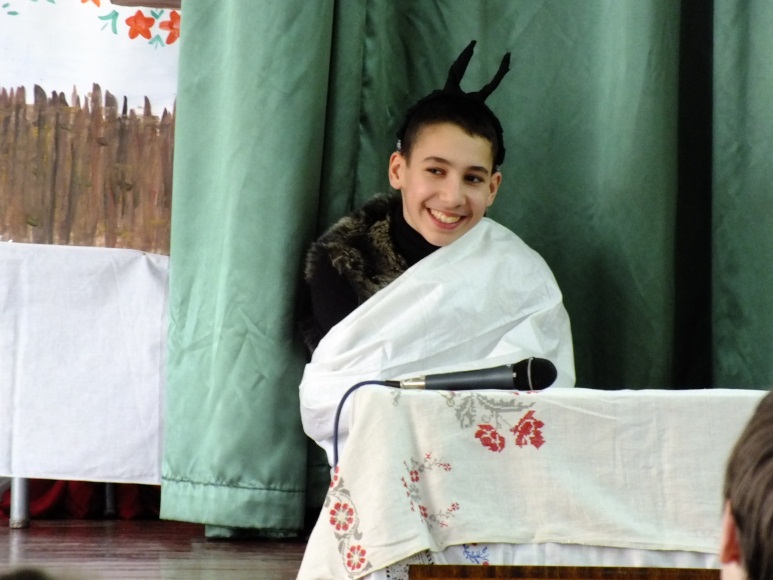 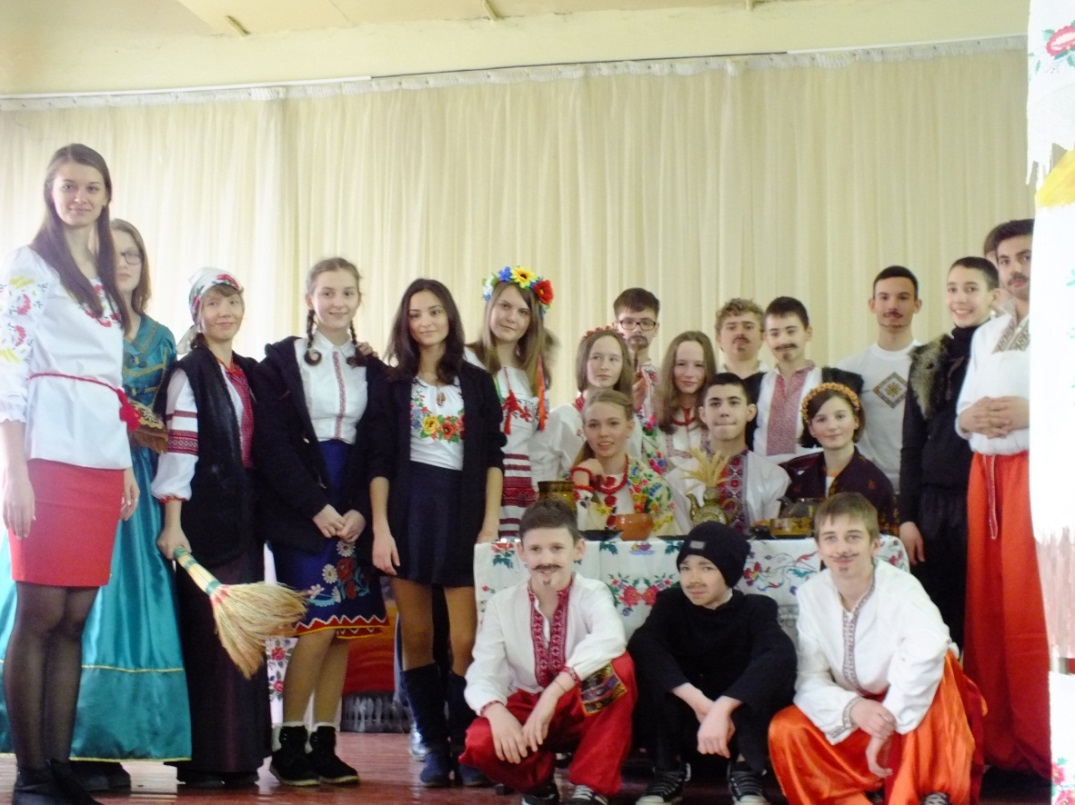 Прогулянка містом
Музей “Київ у мініатюрі ”
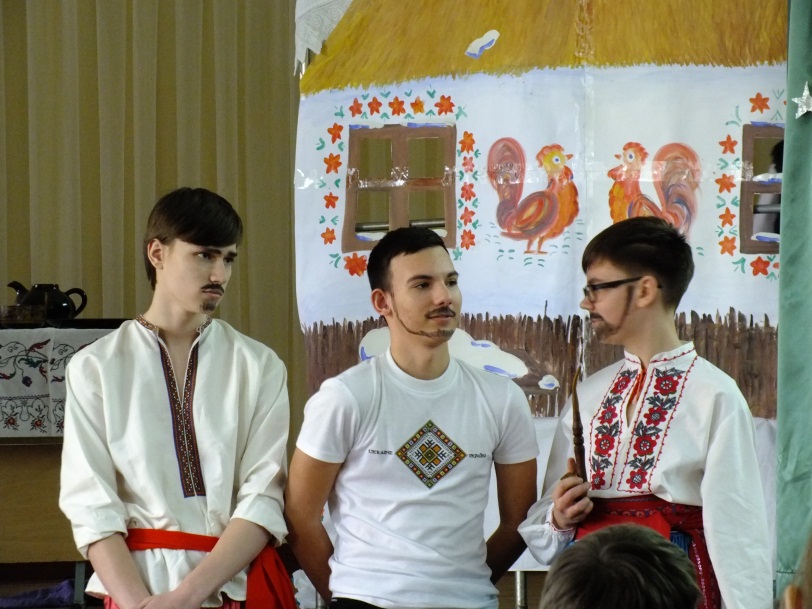 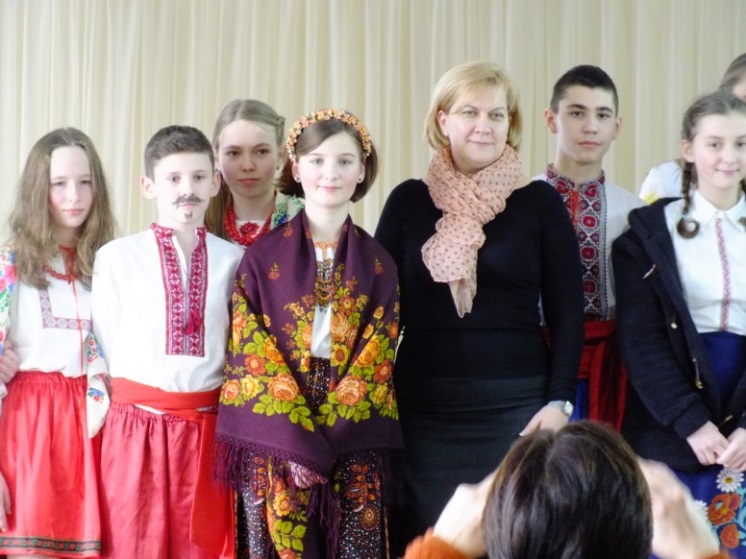 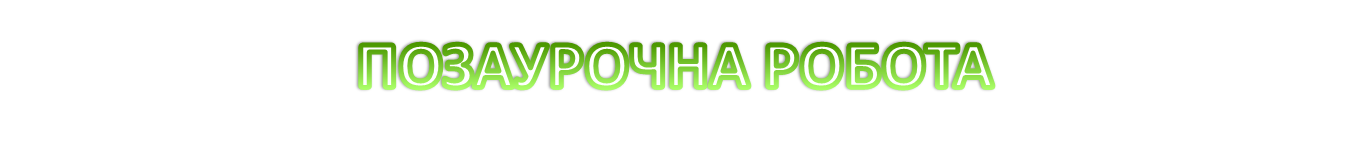 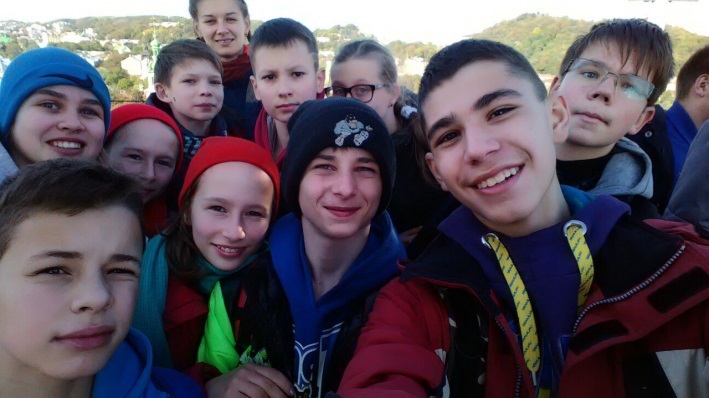 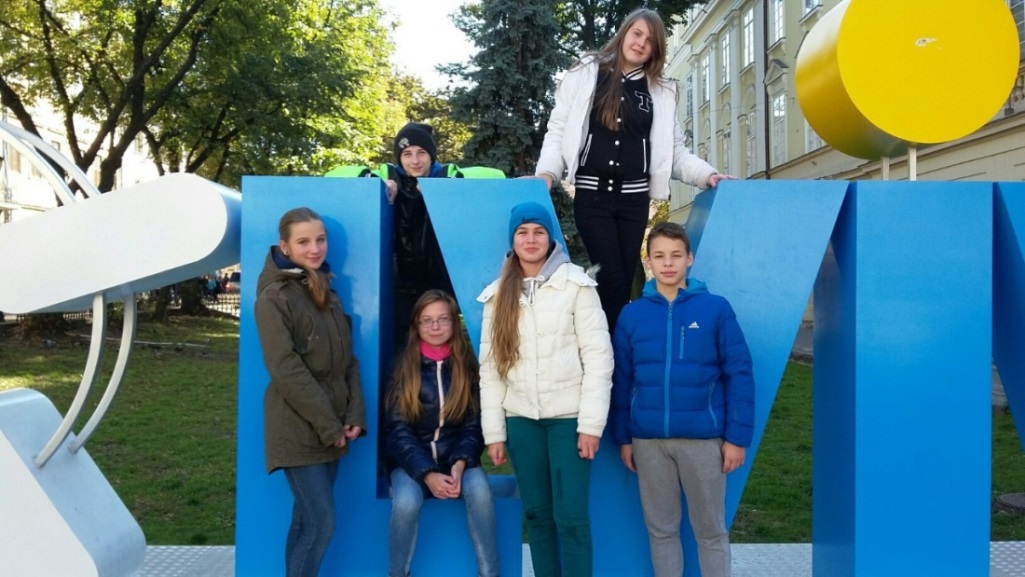 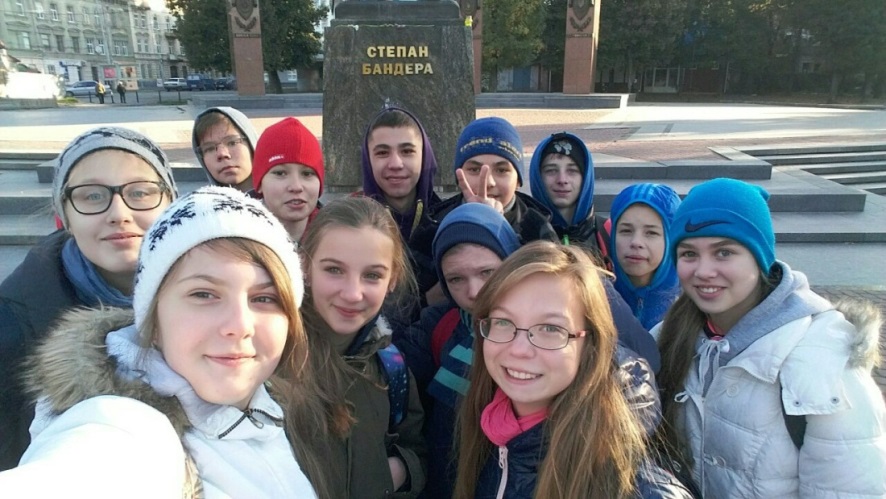 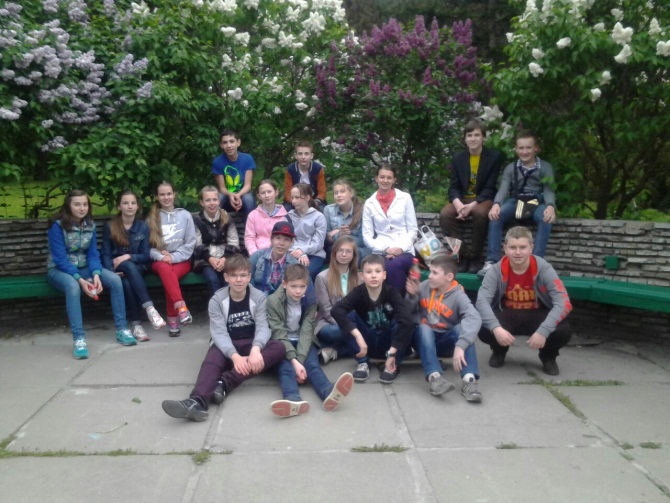 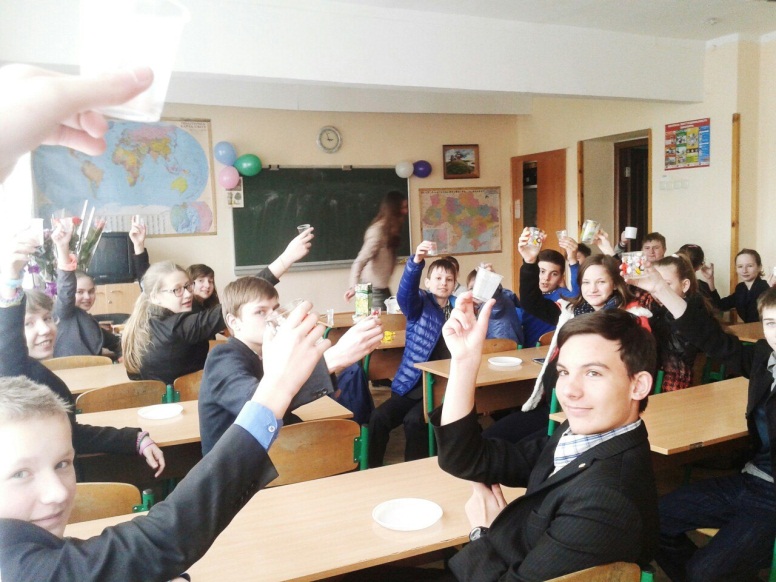 НАШІ ДОСЯГНЕННЯ
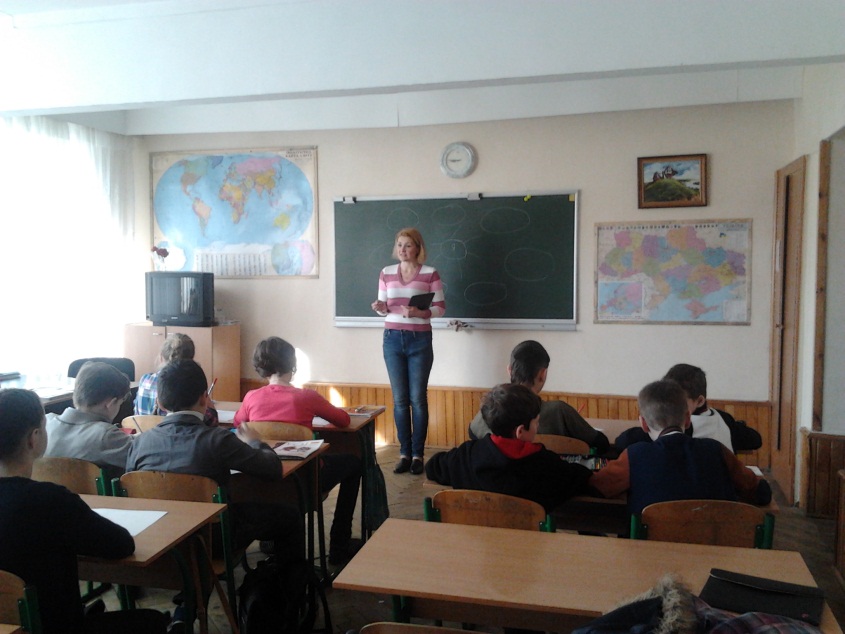 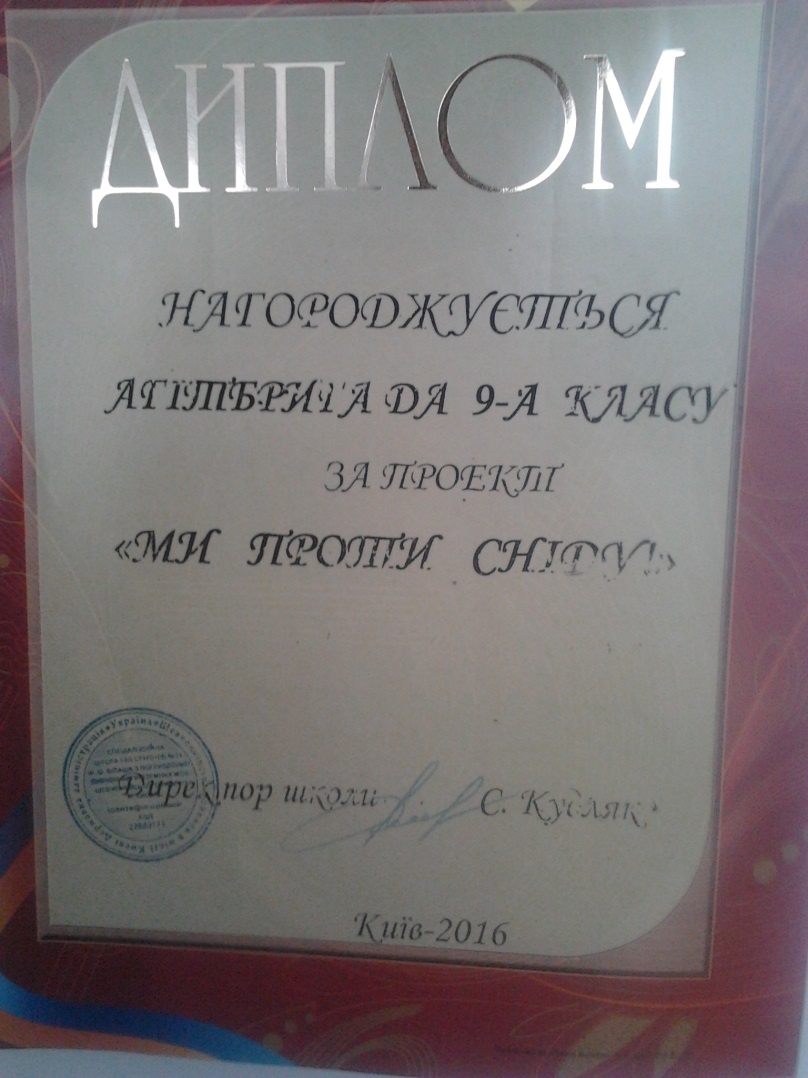 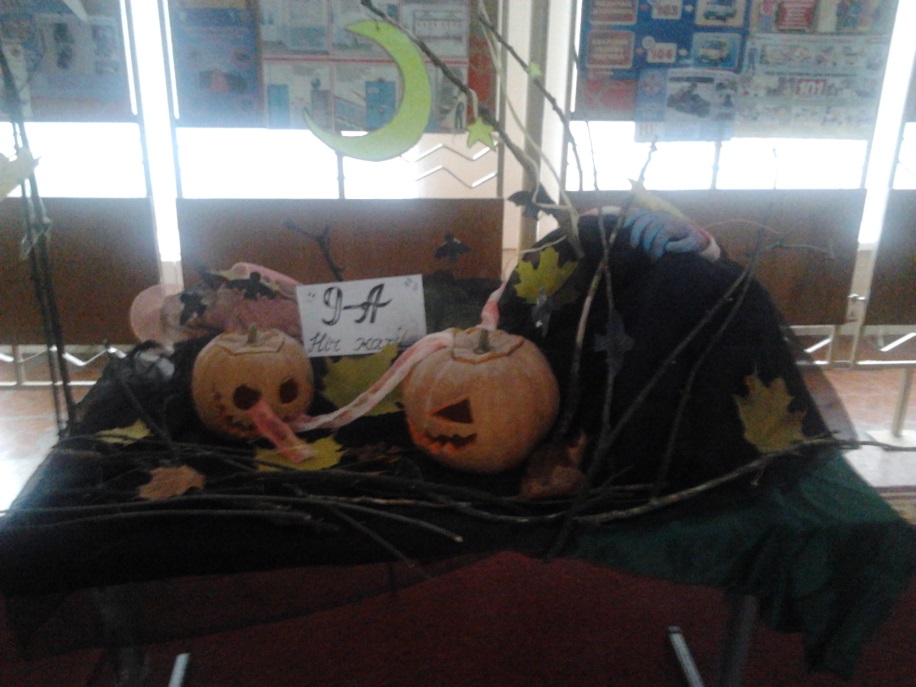 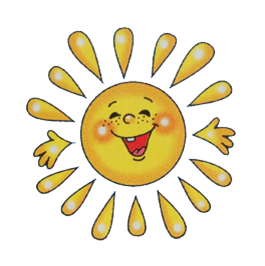 ДЯКУЮ 
ЗА УВАГУ!!!
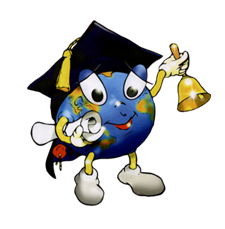